Video 16 (Topic 3.6):The Efficient Market Hypothesis (EMH)
FIN 614: Financial Management

Larry Schrenk, Instructor
Topics
What is an Efficient Market?

Levels of Efficiency
Weak Form
Semi-Strong Form
String Form

The Critique of the EMH
Efficient Market Hypothesis (EMH)
Asset prices (stock prices) reflect all available information

Markets adjust immediately to new information

Prices incorporate expectations about future

‘Informational’ Efficiency
Implications
Stock Market Efficiency

→ Stock prices already reflect all relevant, available information

→ Using the historical data to predict future prices will not work

→ Stock prices are close to a ‘random walk’

→ No trading strategy consistently beat the market
Three Forms of Market Efficiency
Weak Form 
Past Prices
Random Walk

Semi-Strong Form
All Publicly Available Information

Strong Form
All Information Relevant to a Stock
Chhachhi/519/Ch. 13
Graph of the Three Forms ▪
Strong Form
All Information
Semi-Strong Form
Public Information
Weak Form
All Prices
Weak Form Efficiency
Prices fully reflect all security-market information
Historical prices, odd-lot trading.....
Rates of returns are independent  over time
Past stock price patterns cannot be used to make extraordinary profits

Technical Analysis Contrary
Chhachhi/519/Ch. 13
What is the Pattern?▪
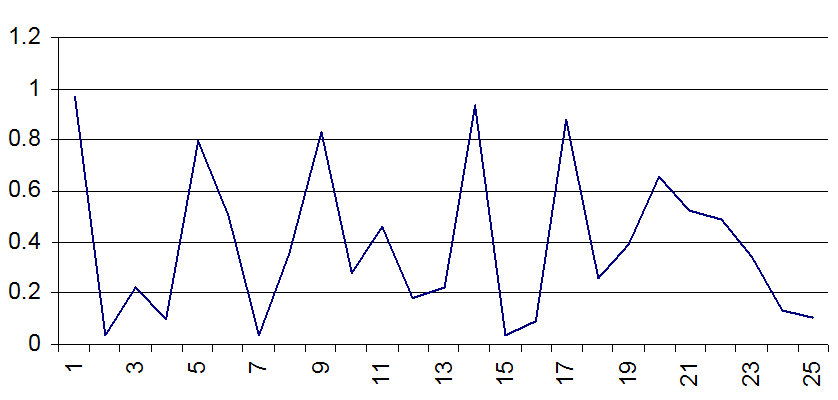 Actually, these are randomly generated numbers!
They are a random walk!
Chhachhi/519/Ch. 13
Semi-Strong Market Efficiency
Prices fully reflect all public information
Earnings/dividends information, dividend yield....
Analyst's Reports
Corporate Publications
News Items

Fundamental Analysis Contrary
Chhachhi/519/Ch. 13
Strong Market Efficiency
Prices fully reflect all private and public information

Insider Information
Chhachhi/519/Ch. 13
Throwing Darts?
Could investors can throw darts to select stocks?

Almost True

But an investor must still decide the risk of a portfolio
Chhachhi/519/Ch. 13
Evidence for Efficient Markets
Investment analysts and mutual funds don't beat the market

Anticipated announcements don't affect stock price

Stock prices and exchange rates close to random walk

Technical analysis does not outperform market
Evidence against Efficient Markets (Anomalies)
Small-Firm Effect
January Effect
P/E Effect
Stock Price Over-Reaction
Excess Volatility
Bubbles
Behavioral Finance
Video 16 (Topic 3.6):The Efficient Market Hypothesis (EMH)
FIN 614: Financial Management

Larry Schrenk, Instructor